Louis Vuitton 1821-1892
By: Katie Nolan
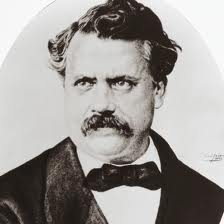 Louis Vuitton
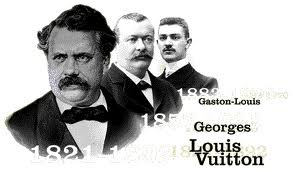 Outside of the  Vuitton Family Home
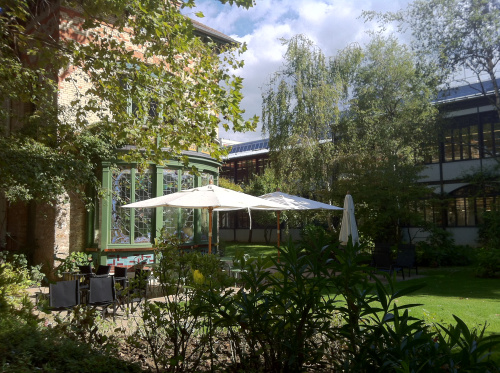 It’s Gorgeous Interior
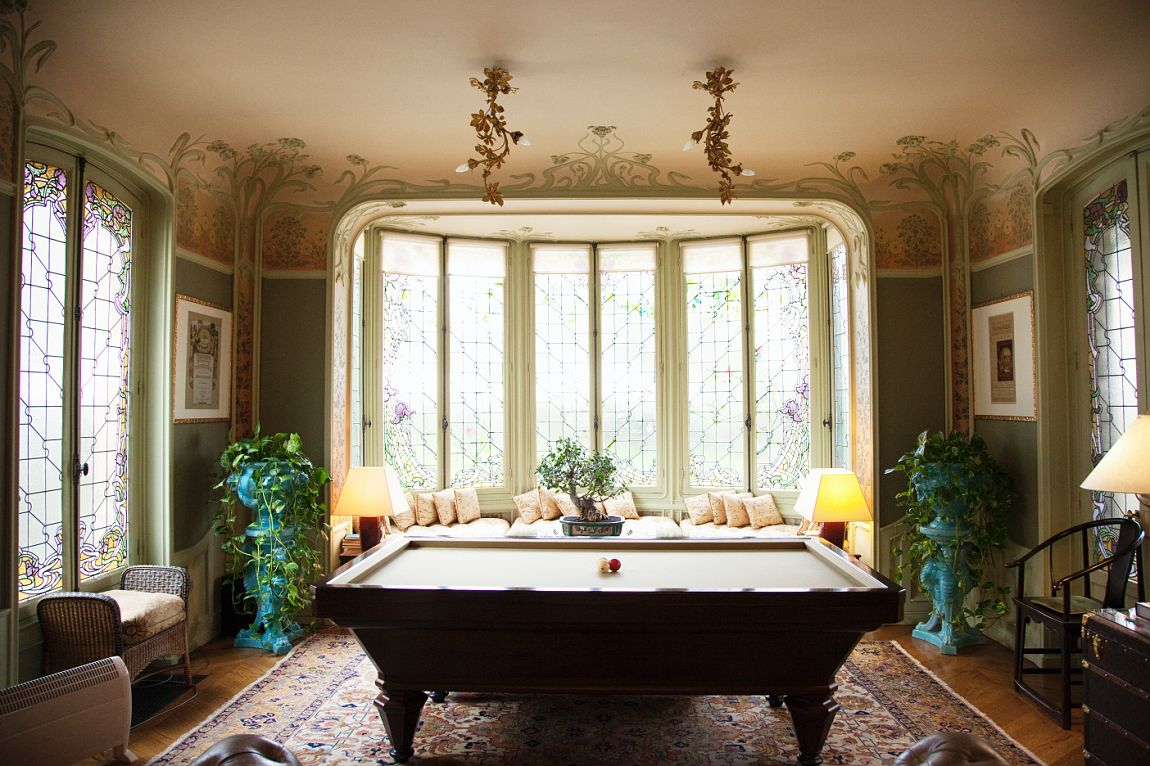 The Dining Room
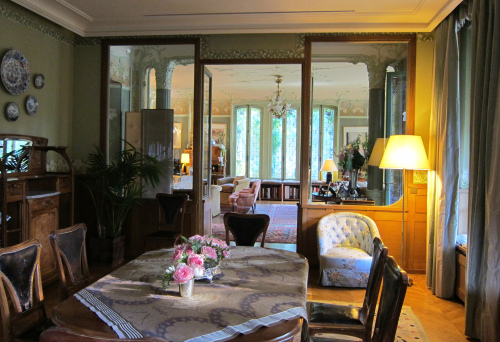 The seating area
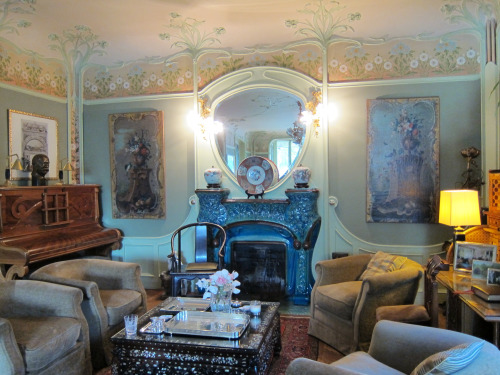 Inside the Louis Vuitton factory
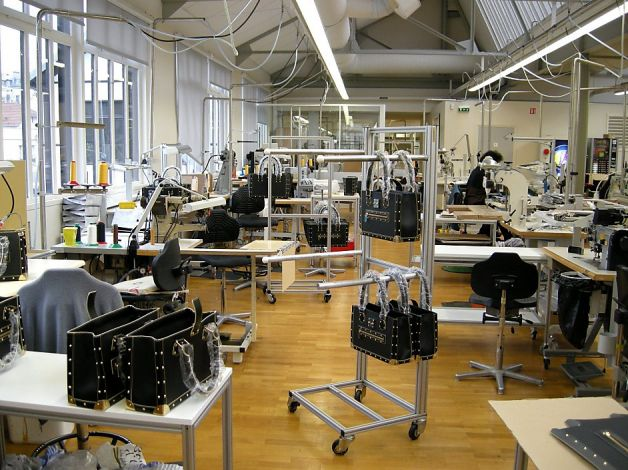 The Flat  topped trunk(1858)
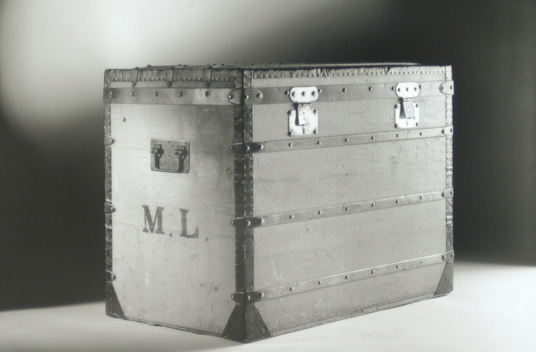 The checker board canvas(1888)
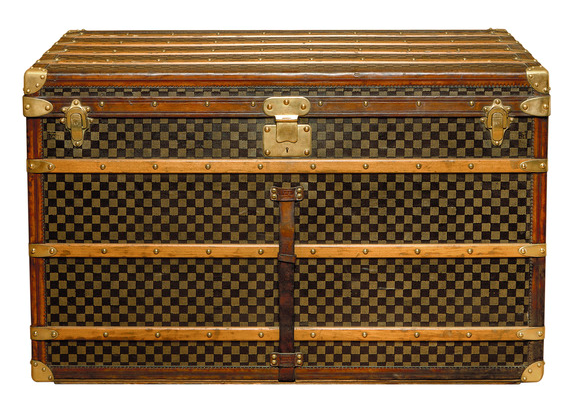 The monogram canvas(1896)
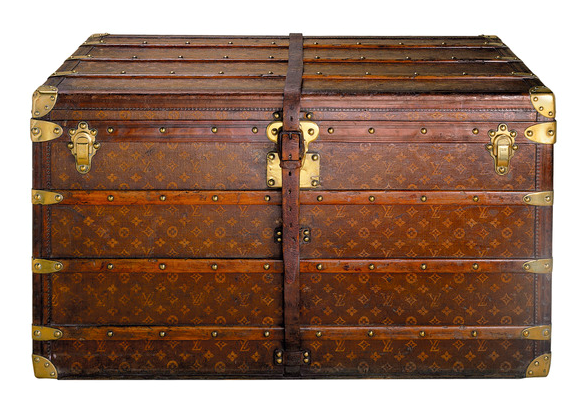 The steamer bag(1901)
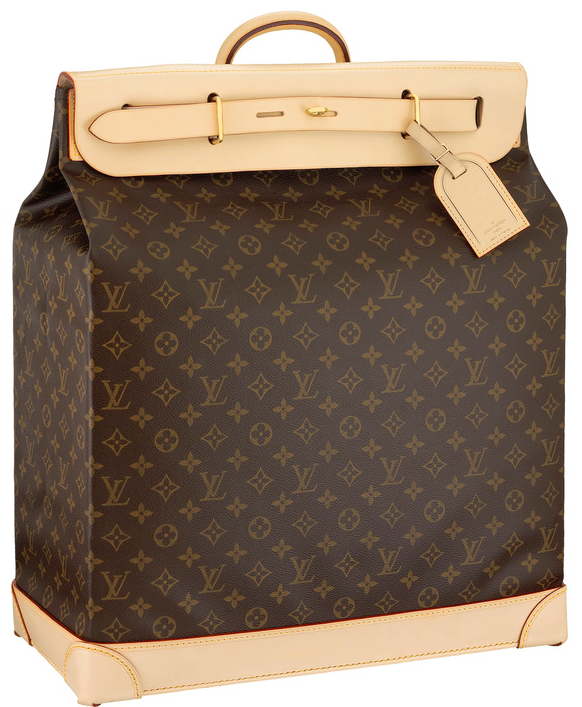 The keep all bag (1924)
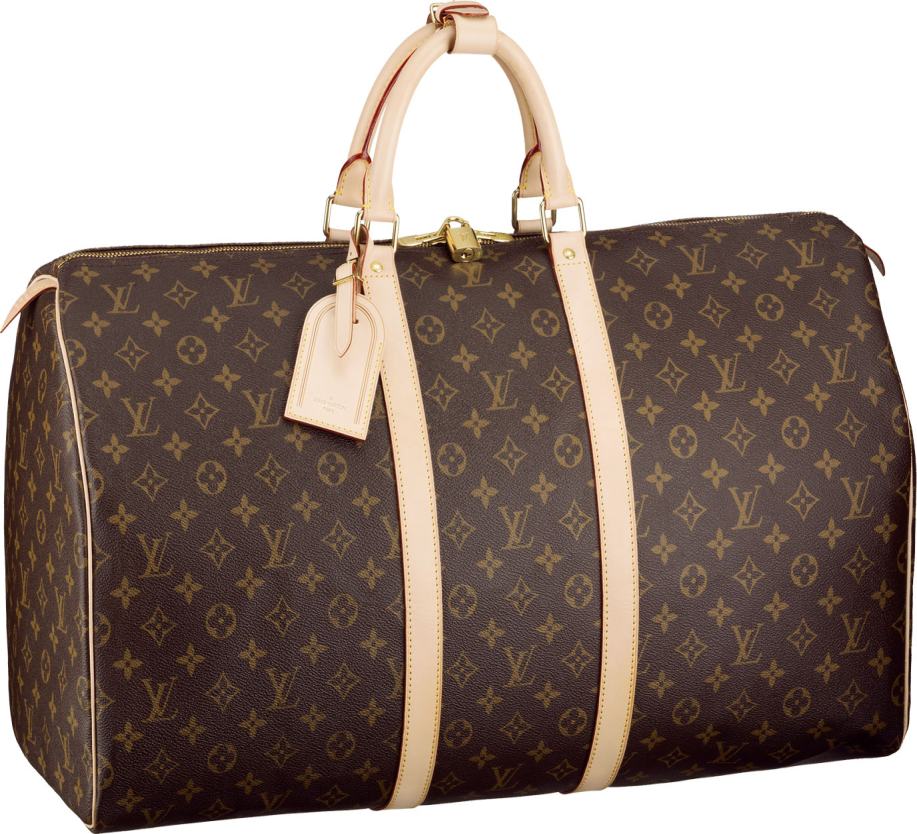 The classic speedy bag (1930)
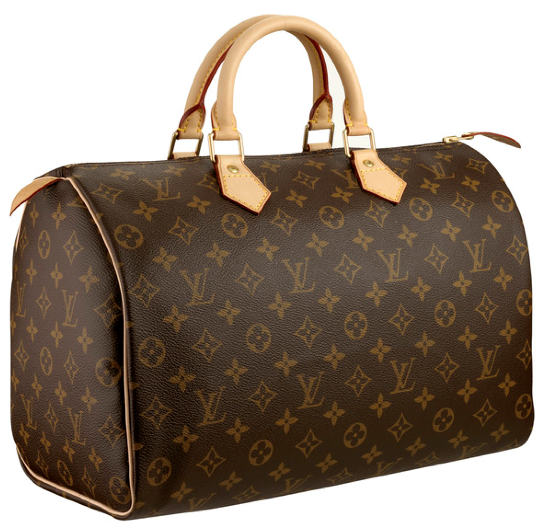 Louis Vuitton's fashion displayed in Milan art exhibit
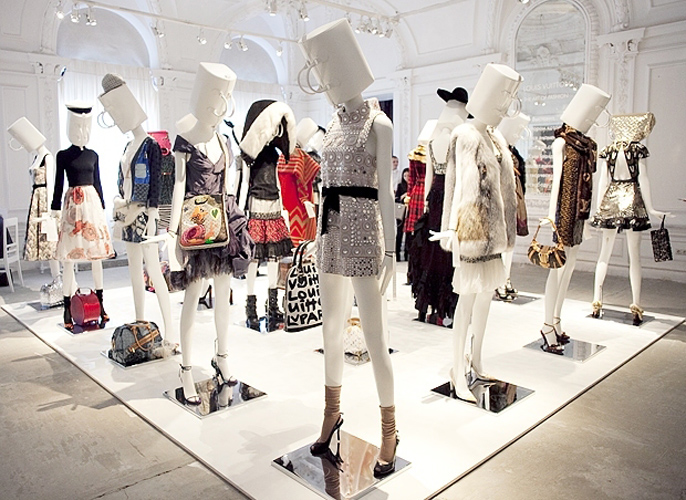 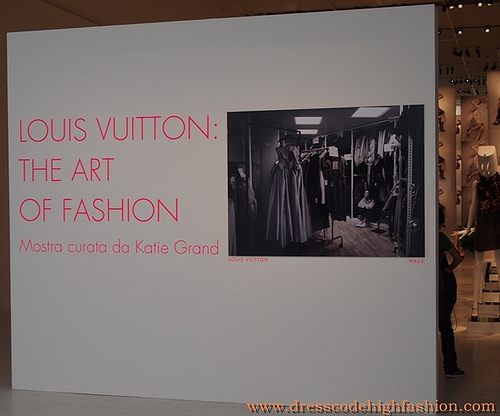 Work cited
"Louis Vuitton." Contemporary Fashion. Gale, 1995. Gale Biography In Context. Web. 20 Nov. 2012.
 ”Louis Vuitton.” Encyclopedia of world Biography. Vol .28. Detroit: Gale, 2008. Gale Biography In Context.  Web. 26 Nov. 2012. 
http://upload.wikimedia.org/wikipedia/commons/thumb/0/0d/Portrait-Louis-Vuitton.jpg/220px-Portrait-Louis-Vuitton.jpg
http://kunkun.tripod.com/loius.gif 
http://rbjello.files.wordpress.com/2012/09/img_2258.jpg?w=500&h=373
http://theselby.com/media/1_21_10_LVhouse15996.jpg 
http://rbjello.files.wordpress.com/2012/09/img_1574.jpg?w=500&h=342 
http://rbjello.files.wordpress.com/2012/09/img_1572.jpg?w=500&h=375 
http://ww4.hdnux.com/photos/06/73/26/1815939/9/628x471.jpg 
http://www.thebagforum.com/upload/eac3851d41ae3380d9a1f177d14e6ca7.png 
http://www.thebagforum.com/upload/bd1e6b4532c34e57ff72dd7a1ccc2639.png 
http://www.thebagforum.com/upload/668eca9fe7d0c4b54628005ed3ae63c6.png
http://cdn1.purseblog.com/images/louis-vuitton-steamer-case.jpg
http://www.allhandbagfashion.com/wp-content/uploads/2011/07/12/Louis-Vuitton-Womens-Keepall-55-travel-bag-1.jpg
http://s3.amazonaws.com/cmi-niche/assets/pictures/8766/content_pic03902.jpg?1304373416
http://farm7.static.flickr.com/6178/6189618486_ea4643d498.jpg 
http://4.bp.blogspot.com/-fYXXGZAYDYQ/ToLz_7-UZNI/AAAAAAAAB-E/jNdyT5JjAzE/s1600/013_2687155_img9939.jpeg